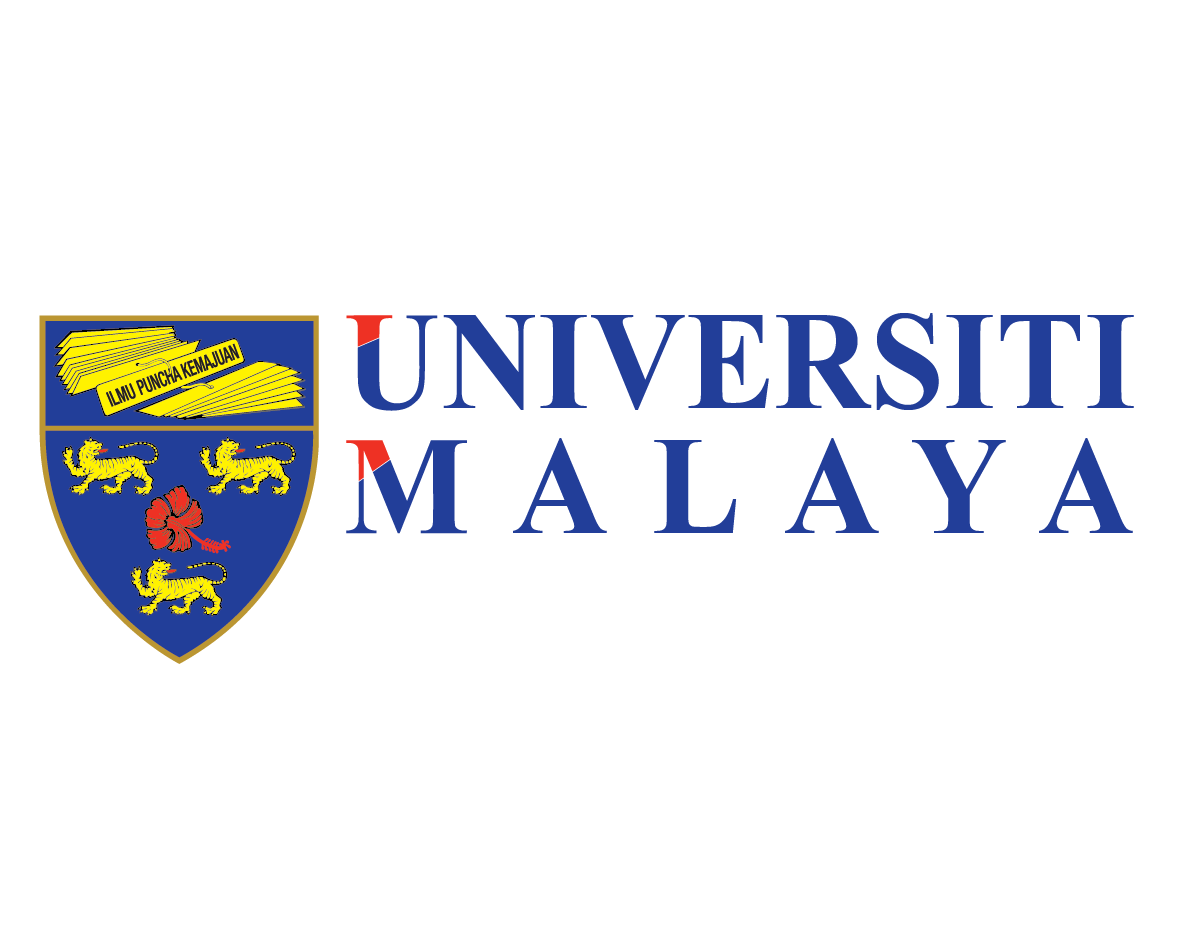 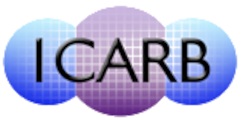 ICARB 2023
 Measuring Net Zero
Energy Efficient Retrofit Strategies towards nZE Preschool Building in Malaysia
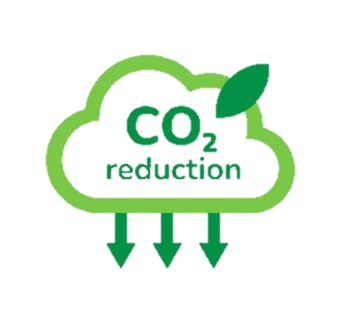 Dr. Norhayati Mahyuddin, PhD
Associate Professor, Faculty of Built Environment, Universiti Malaya 
Sep 2023
01
Outline
National action plans for net zero carbon in 2050 
nZEB definition & retrofit challenges in Malaysia
Introduction
 
Method

Results 

Conclusion
Energy performance audit & monitoring 
Energy performance simulation - EE assessment
Retrofit alternatives implementation & potential energy savings
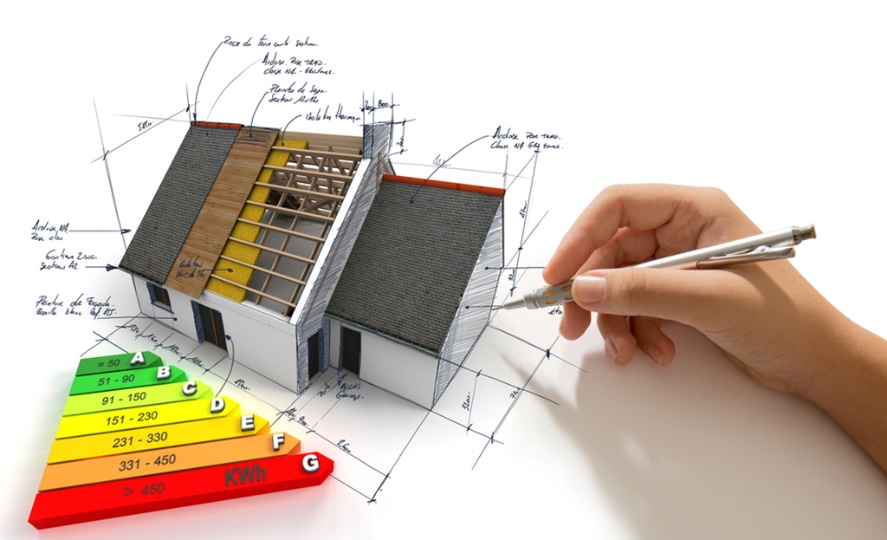 Summary & Future work
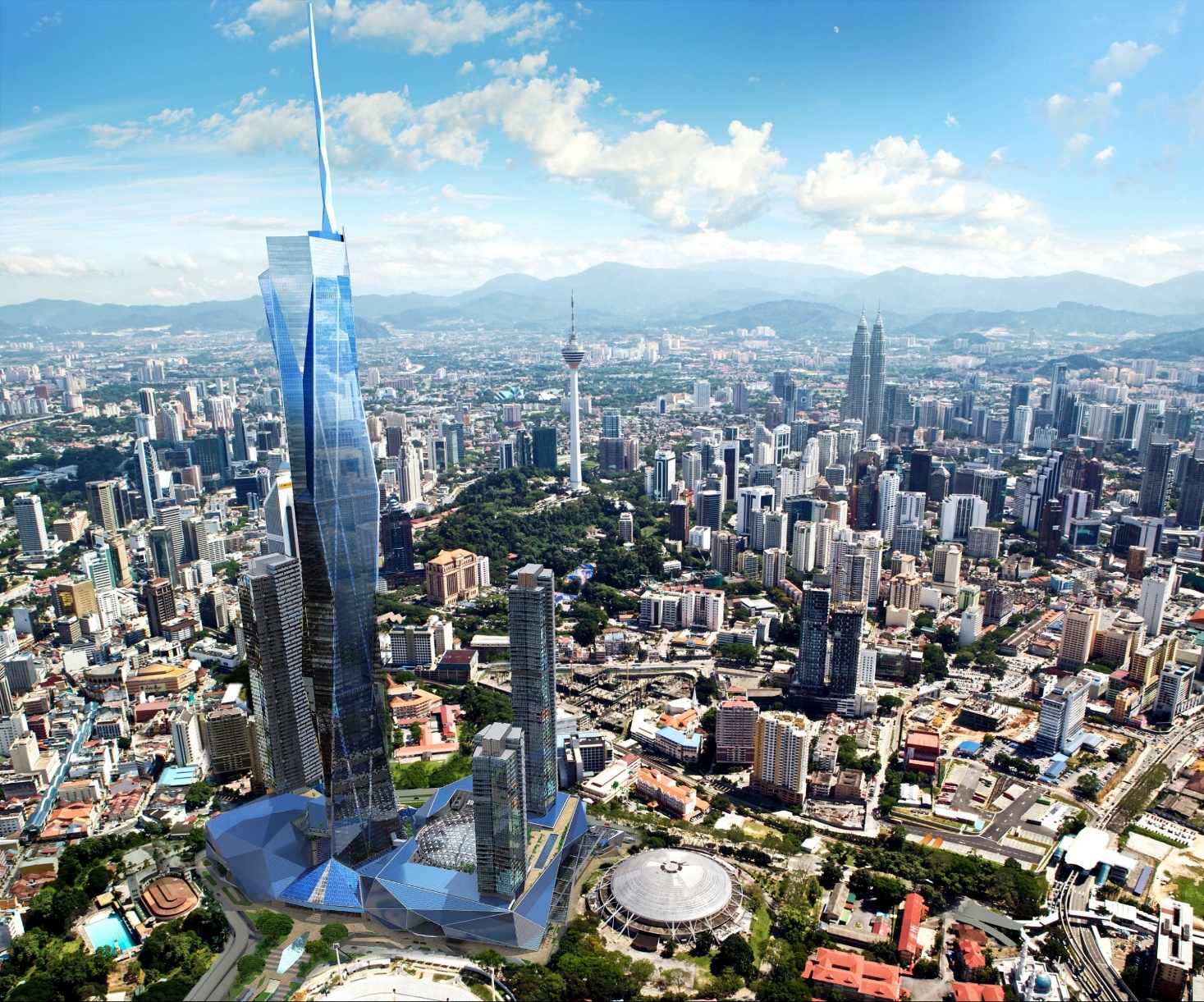 Introduction
02
Malaysia’s per capita CO2 emissions are rising to about 8t PCPA and categorized as being above the upper middle-income countries at 6.6t PCPA
4%
5%
14%
53%
A
B
C
D
Global operational energy demand in buildings from 2020
Global operational CO2 emissions from 2020
Total energy consumption in building sector in Malaysia
Total electricity consumption in commercial & residential
Introduction
03
National action plans - 2050
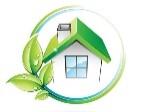 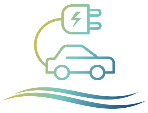 By improving EE in the building and transport sectors, RM 46.9 billion (USD 11.2 billion) could be saved between 2016 and 2030 in Malaysia 
(Lee, 2019)
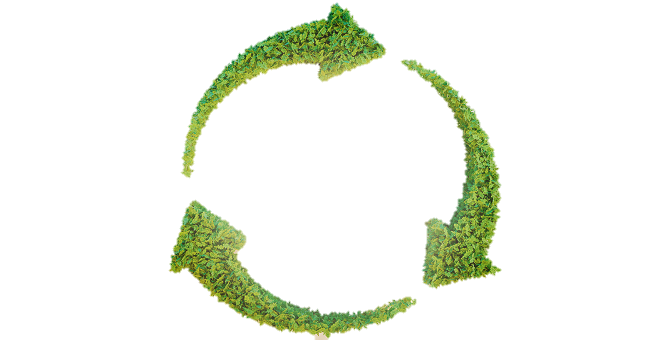 Towards Zero Carbon
Introduction
04
nZEB definition
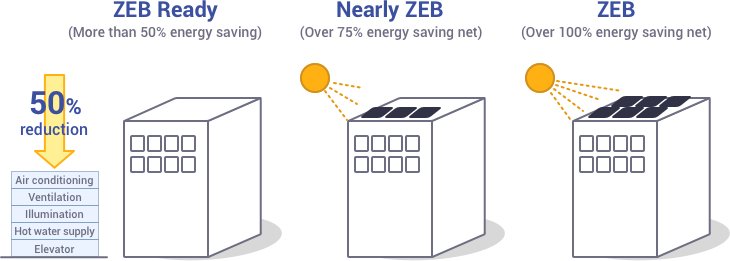 To optimize passive measures:
50% reduction
Malaysia adopted the Japanese definition of nZEB with minor changes based on the climate conditions and country building standards:
01
envelope insulation, solar heat gain, daylight harvesting, airtight envelope, natural ventilation
nZEB Measures
Buildings that realize reduction of primary energy consumption by 75% with energy saving (50% or more) and energy creation (~ 25% residual)
To minimize active measures:
02
HVAC, lighting, electrical appliances
nZEB retrofit challenges in Malaysia
Hot and humid conditions - as a norm
Lack of sufficient awareness among the local stakeholders - effective implementation and performance  
Adoption of RE technology is not commercially viable yet - lack of experience and suitable support mechanisms in the market environment 
	EE investment has been regarded as risky and costly 	by public and building owners
03
To provide on-site renewable energy generation to supply and counter-balance the residual energy demand of the building
Introduction
05
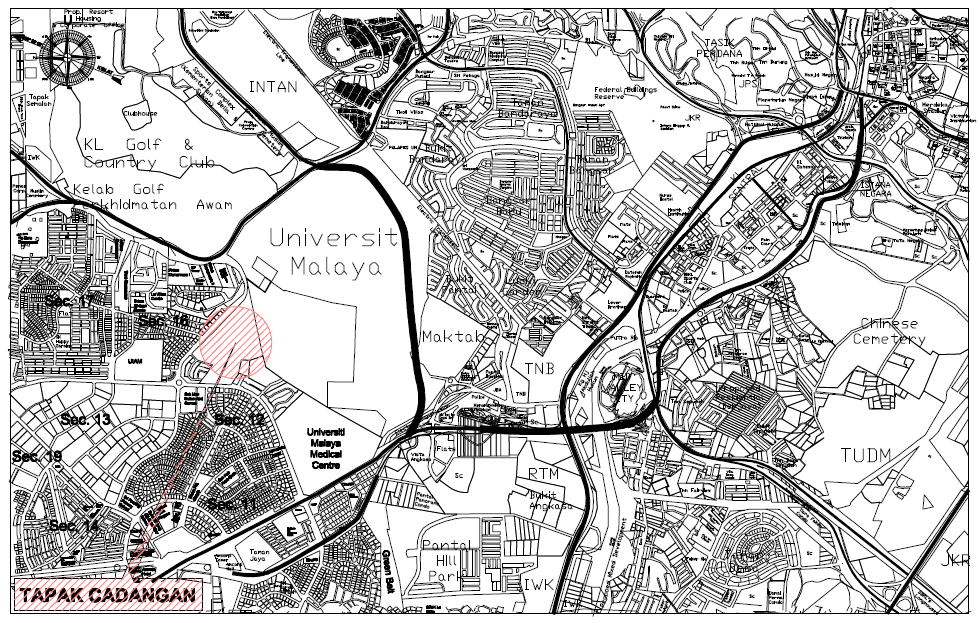 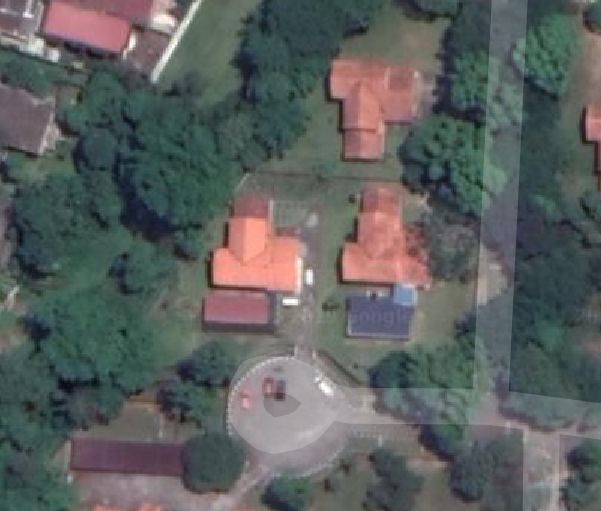 To address the gap, an existing preschool building (TADIKUM) at the campus of Universiti Malaya was selected for nZEB refurbishment
25,200
36,249
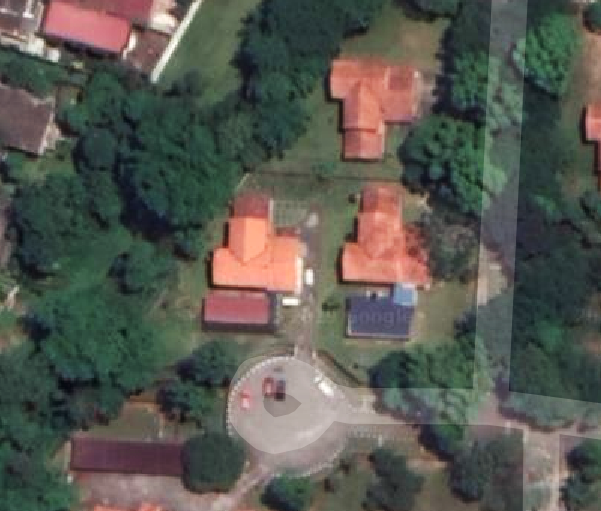 Aims to facilitate the widespread adoption of the nZEB retrofit strategies, for existing school buildings, as a norm concept in tropical climate regions to reduce the impact that our buildings have on contributing to climate change
TADIKUM BUILDING
EE design strategies’ considerations & limitations
Simple
Easy-to-install
Working with the budget
TADIKUM was constructed in 1984 as a double-storey residential building;   a change of use to educational in 2014
Do not affect the daily activities in the school
Method
06
Research method diagram
Location / orientation 
Building envelope
Electricity bills  
AC system
Lighting fixtures
Onion model approach in implementing EE strategies
Solar film on all windows
01
Retrofit alternatives implementation & potential energy savings
Add roof insulation
Energy performance audit & monitoring
Seal air vent louvered windows
Daylight harvesting
1 2 3 4 5 6 7 8 9
Energy Efficient lights
Small Power improvements
Energy performance simulation - EE assessment
Heat Recovery Wheel for fresh air intake
02
03
Model calibration
EE initiatives
Replacing AC with high COP
Electricity consumption (kWh) of: 
AC 	
Lighting 	
Plug Load - Appliances
Replacing AC with highest COP
Optimized nZEB
Results
07
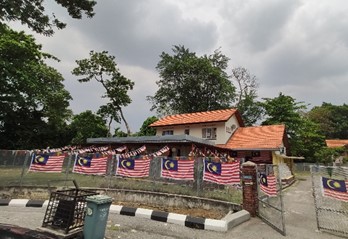 Scope
1. Energy performance audit & monitoring
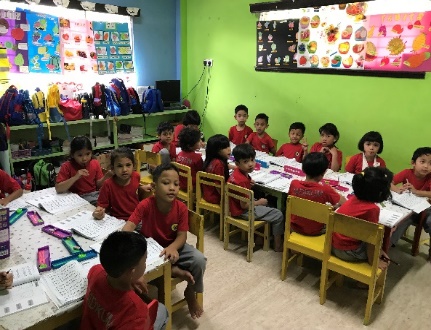 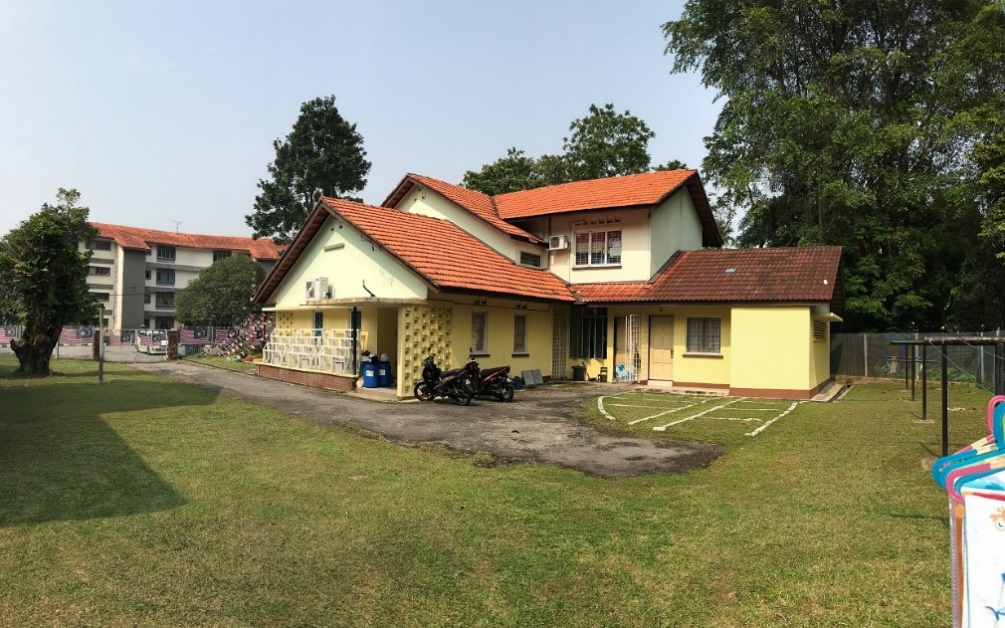 TADIKUM East-North view
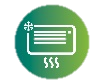 Appliances
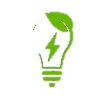 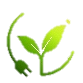 Daily operating hours: 10.00 a.m. to 4.30 p.m.
Results
08
2. Energy performance simulation - EE assessment
School terms
Local climate
Baseline
EE
Results
09
3. Retrofit alternatives implementation & potential energy savings
Model validation
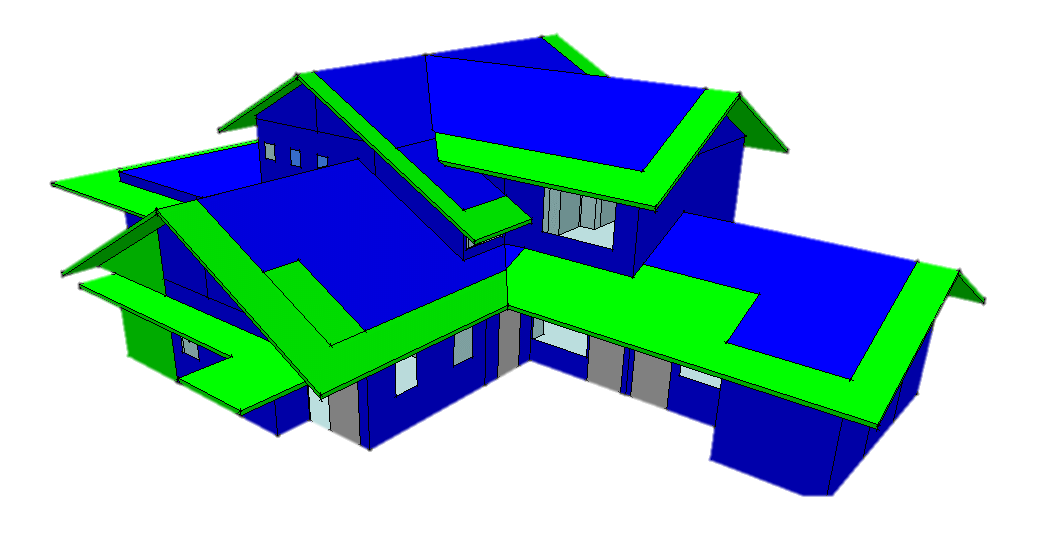 Simulated annual primary electricity consumption             (IES-VE software)
Actual annual primary electricity consumption (electricity bills)
Simulated annual primary electricity consumption
31,152.5 kWh
31,018 kWh
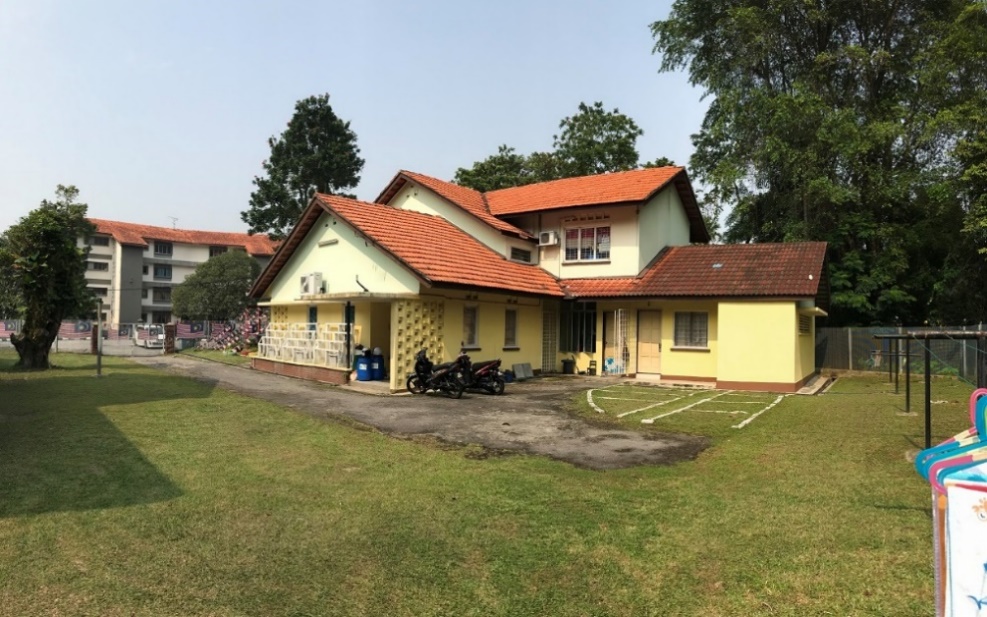 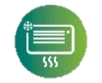 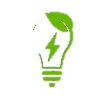 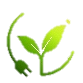 0.4% Discrepancy
Validates the accuracy
Results
10
3. Retrofit alternatives implementation & potential energy savings
The strategies conducted in IES-VE in onion model approach to reach 50% or more reduction from EE improvements to reach nZEB scenario in TADIKUM building
Saving Amount (kWh)
Energy saving (%)
Total Electricity (kWh)
AC electricity 
Lighting electricity
Plug load electricity
Scenarios
Conclusion
11
Summary
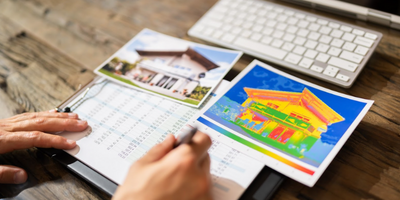 Energy Independence
Local climate considerations; Modeller’s knowledge; Local achievable values of different materials; Appropriate implementation of local responsive systems; Local requirements & standards

Not purely data-driven approach; Not by default international standards’ inputs
Dos
EE modelling 
feasibility & accuracy
Don’ts
Conclusion
12
Summary & Future work
This study observed and proved how implementing passive design strategies and active design technologies in an old non-climate responsive building in hot and humid weather could improve its energy efficiency by almost 60% reduction in primary electricity consumption. 

The strategies employed the least structural changes on the characteristics of the building envelope due to health considerations of pupils and operation conditions of the TADIKUM preschool.
The most effective measure:
Reduction of the building’s heat loss and infiltration through fenestrations 
The higher COP implementation
High airtightness strategies should be accompanied by proper air ventilation to reduce the cooling load and prevent excessive moisture, condensation, and mould growth risks in the building
In this paper, energy-efficient retrofit strategies towards nZEB were investigated. The life cycle cost and payback period analyses for each implemented scenario will be presented in a future paper
Thank you!
1
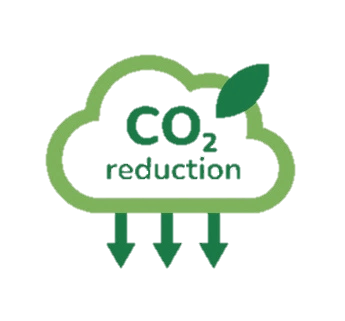 3
Authors:

Assoc. Prof. Dr. Sr Norhayati Mahyuddin
Faculty of Built Environment
Universiti Malaya
hayati@um.edu.my

Mozhgan Samzadeh 
Faculty of Built Environment
Universiti Malaya
mozhgan.s@um.edu.my

Grant number: IIRG015A-2019
2
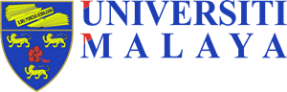